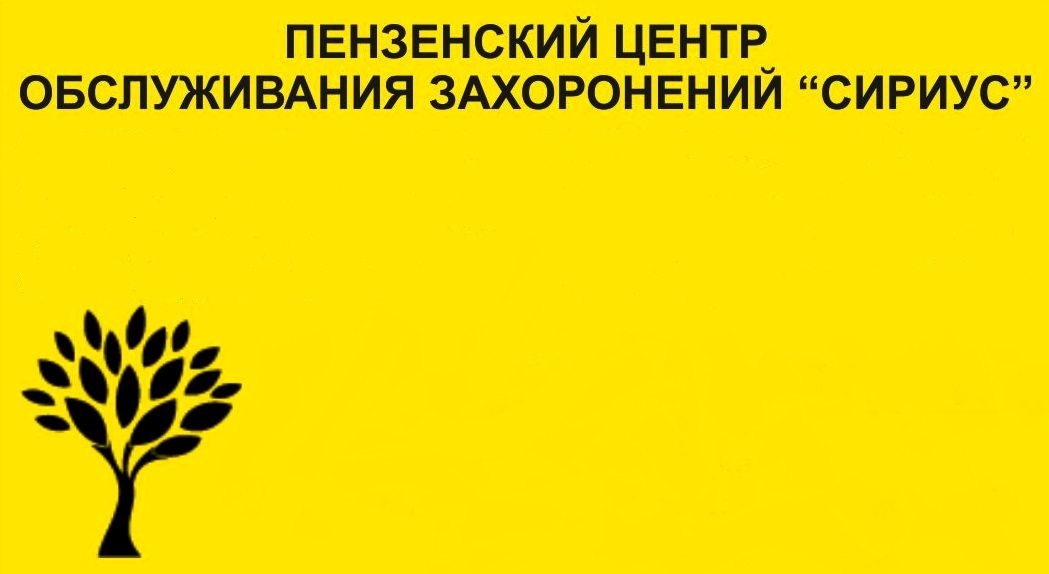 о франшизе              связаться с менеджером
Почему именно «Сириус»
Франшиза от лидера рынка

                                                            Перспективная идея для бизнеса на быстрорастущем рынке.

                                            Ежегодный рост Российского рынка        Увеличение доли  обслуживания мест             Антикризисный бизнес                         
                                                               ритуальных услуг на 25-30%                  захоронений на рынке ритуальных         при общем падении в 2013-2015
                                                                                                                                  услуг более чем в 10 раз за 3 года              обороты ритуальных услуг не 
                                                                                                                                                                                                       снизились, а некоторые игроки 
                                                                                                                                                                                                            увеличили их в 1,5 раза!
                                                                                               
                                             
              


                        Всегда рядом…
ЭКСКЛЮЗИВ
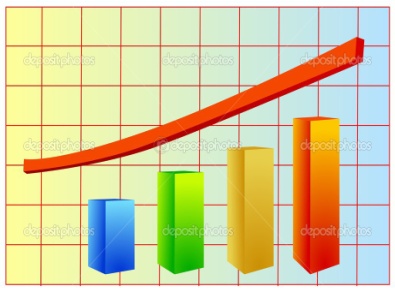 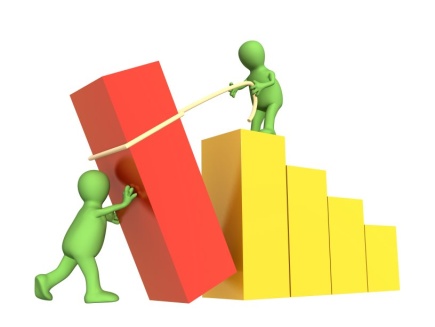 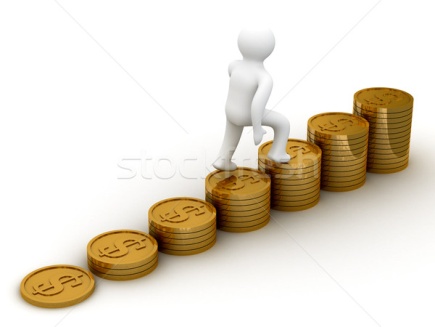 Впервые на рынке франшиз ритуальные услуги!
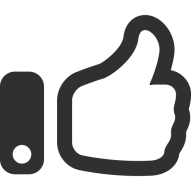 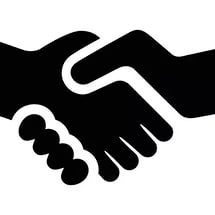 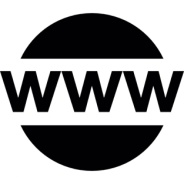 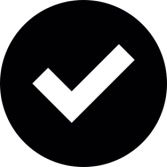 Впервые в России, не          Лидер в предоставлении             Перспективный мировой                 Просто и понятно.
    имеет аналогов и       эксклюзивных и инновационных        формат, набирающий                 Качественно и быстро 
        конкурентов!                     Ритуальных услуг!                  успех в кротчайшие сроки        по скорости обслуживания
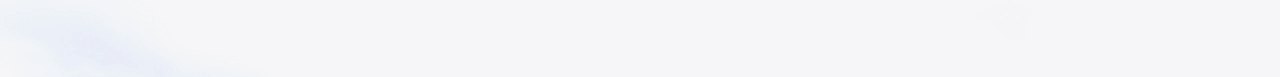 Почему именно «Сириус»
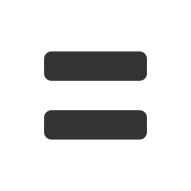 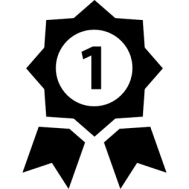 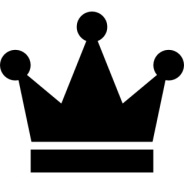 Первый на рынке                   Лидер рынка                     Синоним категории
        Первые на рынке ритуальных услуг            Лидирующая позиция                       Синоним категории- в Пензе
          по эксклюзивным предложениям         среди компаний предлагающих    «Сириусом»  называют теперь  услуги 
         благоустройства мест захоронений               аналогичные услуги                 по благоустройству мест захоронений
Успешный и эффективный опыт собственной работы
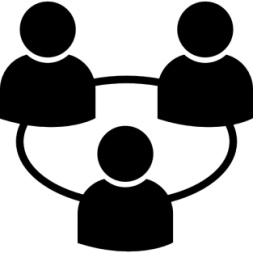 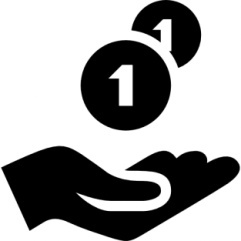 Постоянно растущая                         Минимальные                         Возвращаемость
    клиентская база                                  вложения                                     клиентов
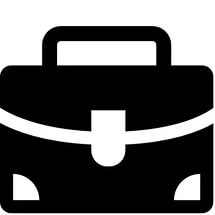 Создание бизнеса «с нуля» собственными силами и средствами,
продуманное «до мелочей»